Презентация к  Интегрированному уроку для учащихся    4-ых классов по коррекции дизорфографии  по темам: «Правописание  сложных слов» «Великие люди России»
Автор-составитель: учитель-логопед  высшей  квалификационной категории  ГБОУ ЦПМСС  Калининского  района  Санкт-Петербурга   
Горемыкина Ирина Николаевна
Форма урока:  Интеллектуальная игра «Кто? Где? Когда?» Тема игры: «Великие люди России»	
 
Интегрируемый урок: Окружающий мир. 
 
Аудитория: учащиеся 4-го класса общеобразовательной школы с нарушением письменной речи, дизорфографией. 
 
Цель:  Совершенствовать навыки правописания сложных слов.
Задачи:
Коррекционно-образовательные:                                                                                   
-   развивать навыки словообразования с помощью двух корней;         
-   развивать  слоговой анализ и синтез;                                                                                      
-   учить правильно применять сложные слова в речи;
-   учить воспринимать мир целостно, чувствовать взаимосвязь предметов и событий.
Коррекционно-развивающие: 
- развивать образное мышление, зрительное и слуховое восприятие, внимание и память;
- развитие зрительно-пространственных представлений и ориентировки.
- развивать синтаксическую сторону речи;
- обогащать словарь за счет устаревших и редко употребляемых слов и слов синонимов; 
- развивать творческие способности, навыки контроля и самоконтроля. 
Воспитательные: 
- развивать умение работать в команде; 
- воспитывать культуру поведения;
- прививать любовь к истории России;
Структура урока:
Организационный момент
  Развитие зрительного восприятия и памяти.
  Объяснение условий интеллектуальной игры «Что? Где? Когда?»
Основная часть
Великие люди в российской истории.
1 раунд – Слава российского оружия (полководцы, флотоводцы, военачальники, военнослужащий, военнопленные).
Музыкально– динамическая пауза.
2 раунд – Географические открытия (путешественники,  мореплаватели, первооткрыватели, чужеземцы).
Музыкальная пауза – релаксация.
3 раунд – Наука и культура. (первопечатник, первооткрыватель, авиаконструктор)
Блицтурнир «Профессии»
Подведение итогов урока:
Награждение наиболее отличившихся знатоков.
Домашнее задание.   Рефлексия.
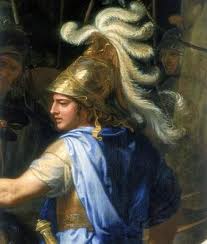 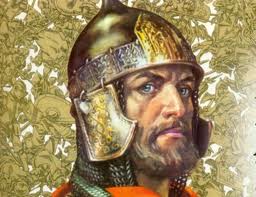 Михаил Илларионович Кутузов
Александр Македонский
Дмитрий Донской
1                        2                     3
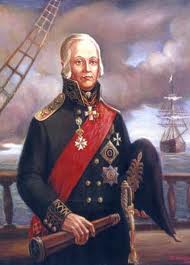 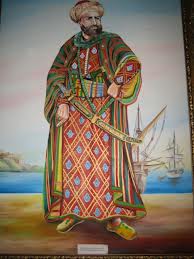 Васко да Гама
Фёдор Фёдорович Ушаков
Хайреддин Барбаросса
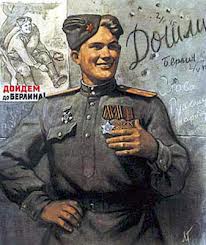 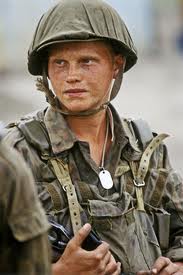 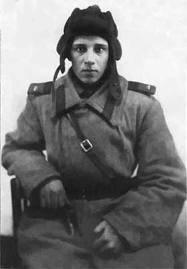 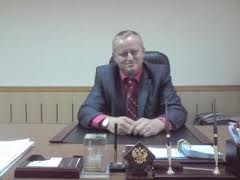 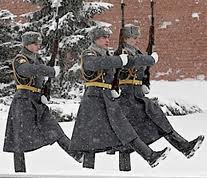 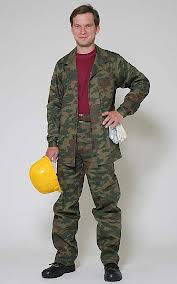 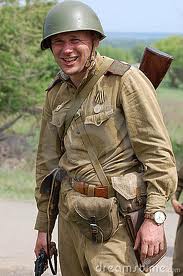 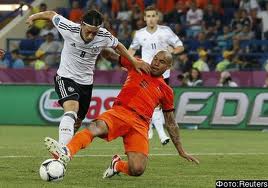 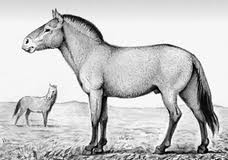 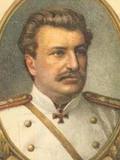 Николай  Николаевич Миклухо-Маклай
Николай Михайлович Пржевальский
Дроздов Николай Николаевич
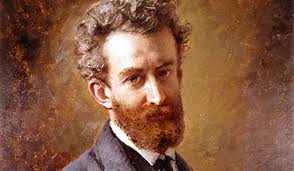 крестьянином
ремесленником
купцом
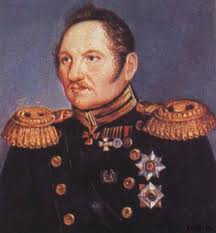 Африка
Америка
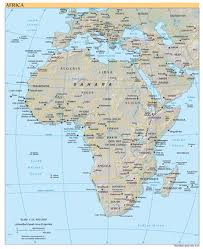 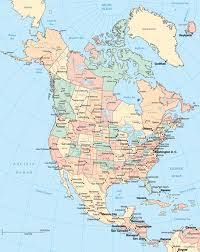 Беллинсгаузен Фаддей Фаддеевич
Михаил Петрович Лазарев
Антарктида
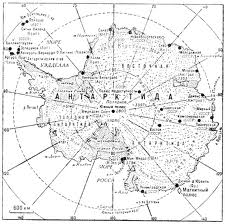 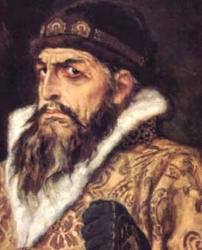 Иван Грозный
Иван Фёдоров
Ломоносов
Кривоносов

Голошеев
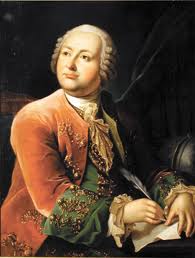 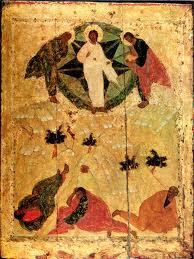 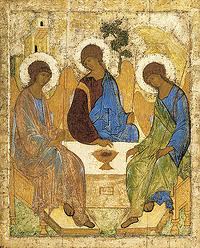 баснописцем
живописцем
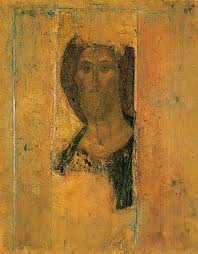 иконописцем
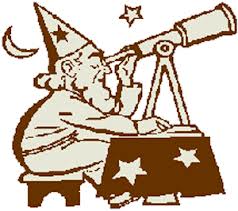 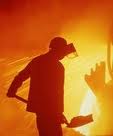 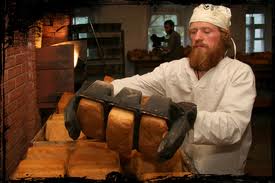 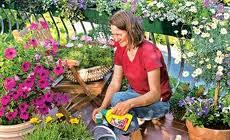 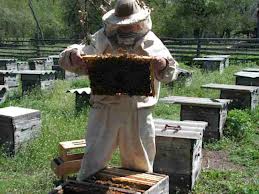 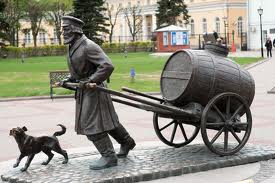 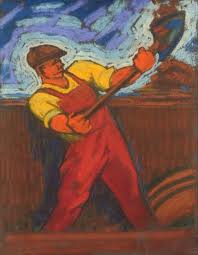 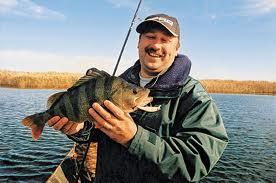 М О Л О Д Ц Ы!